直播马上开始
热线电话：010-62965988
网址：www.62212366.com
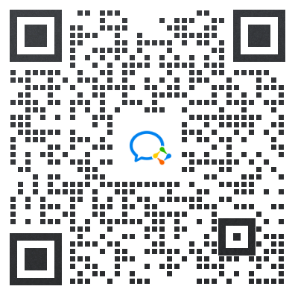 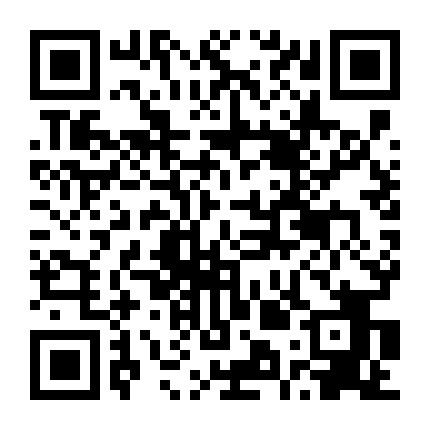 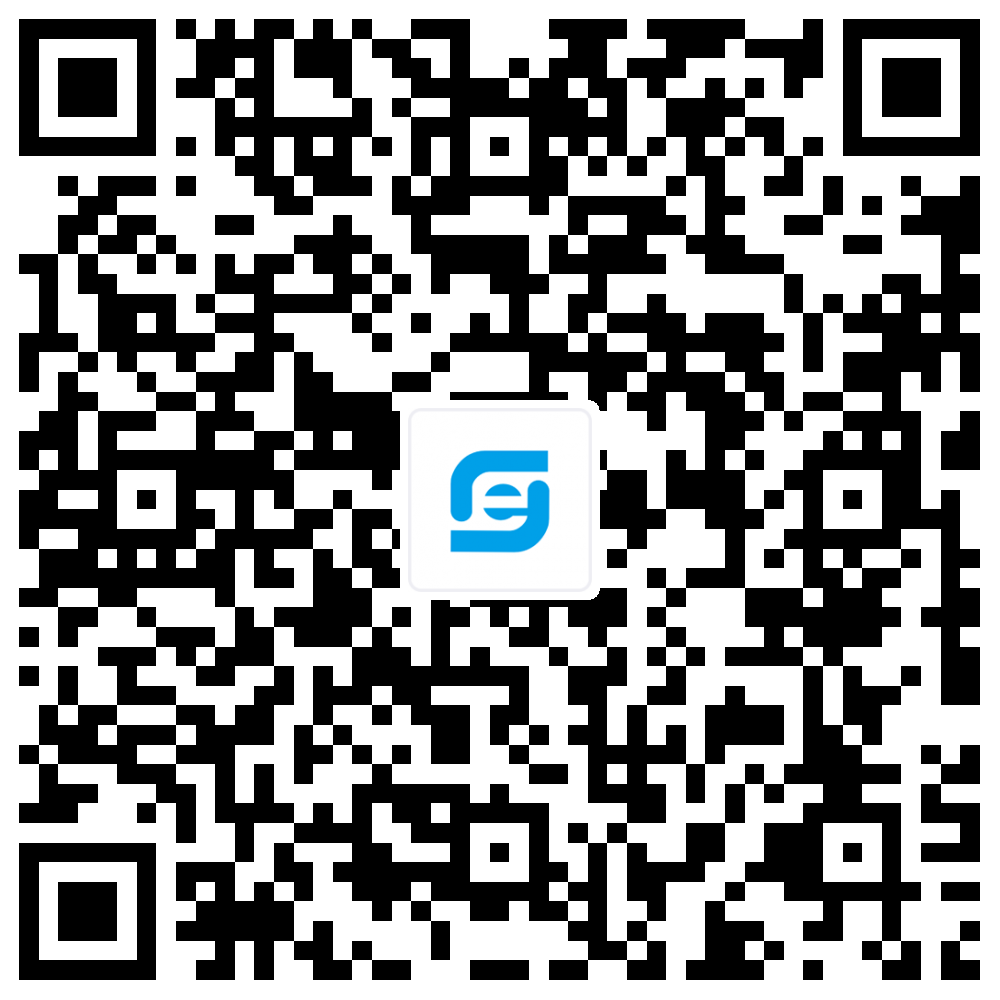 微信公众号
客服微信
在e企APP
关于中兴通简税
关于中兴通
中兴通简税以“人文税务·陪伴成长”为愿景，深入研究税收政策、税务业务，时刻倾听于客户，帮助客户掌握时政、优化业务过程、创新运营模式、优化岗位结构，陪伴客户共同成长。
 
♦ 发票销项互联产品
服务于企业业务，支持与业务端、核算端、收款端对接，满足多柜台开具、客户扫码开具、批量导入开具、系统对接开具、纸票电票混合开具等情景，覆盖开票申请、审批、制单、合并拆分、发票开具、发票交付等全业务过程。
 
♦ 发票进项互联产品
为企业提供进项发票全生命周期管理，覆盖发票签收归集、发票验真、发票合规检查、上游风险监测、发票抵扣认证、发票电子化归档等环节。发票签收支持电子邮箱、短信、扫描、扫码、导入等多种便捷归集方式。
 
♦ 知识服务
中兴通简税通过客户端（e企简税）、网站（办税行）、手机APP（在e企）、公众号（办税行）、短信等方式，向客户持续提供新政动态、电子税务局更新、税政解读、涉税应用操作指导、财税实务培训等服务。
 
♦ 咨询服务
中兴通简税通过7×12小时热线（010-62965988/4006005066）、在线客服和企业微信等方式，为客户提供权威的税政答疑、涉税办事指导、电子税务局操作辅导和远程协办服务。
 
♦ 顾问服务
中兴通简税倾听于客户，帮助客户理解税收优惠政策、梳理内部业务流程和岗位结构，针对性的为客户提供优化方案或建议。
网址：www.62212366.com
热线：010-62965988
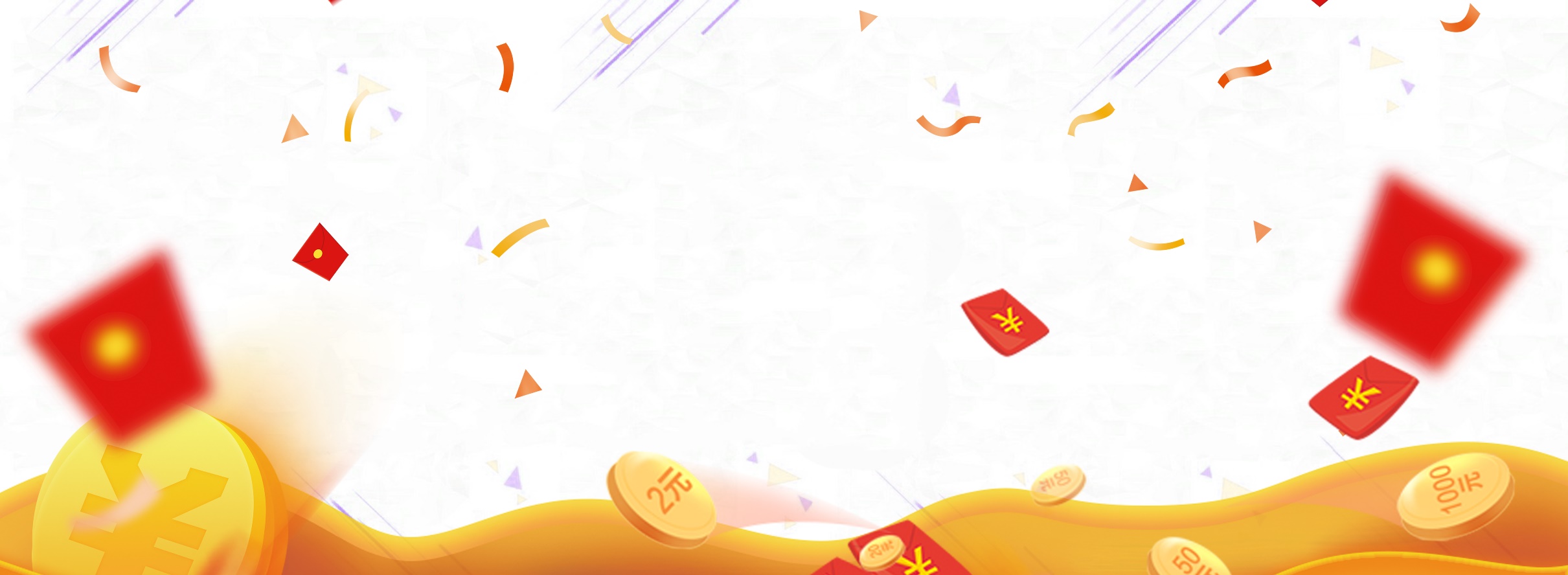 红包派发
网址：www.62212366.com
热线：010-62965988
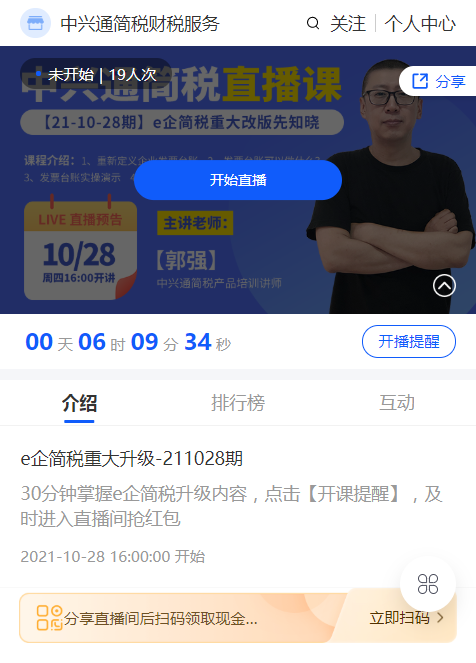 直播间点击分享按钮即可转发
进群截图给客服，领分享红包
欢迎大家积极转发分享，让更多人一起学习
网址：www.62212366.com
热线：010-62965988
本次主题
中兴通简税新功能抢先看
                          ——《发票台账篇》
中兴通简税简介
e企简税重大改版，正式变身“中兴通简税”
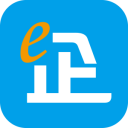 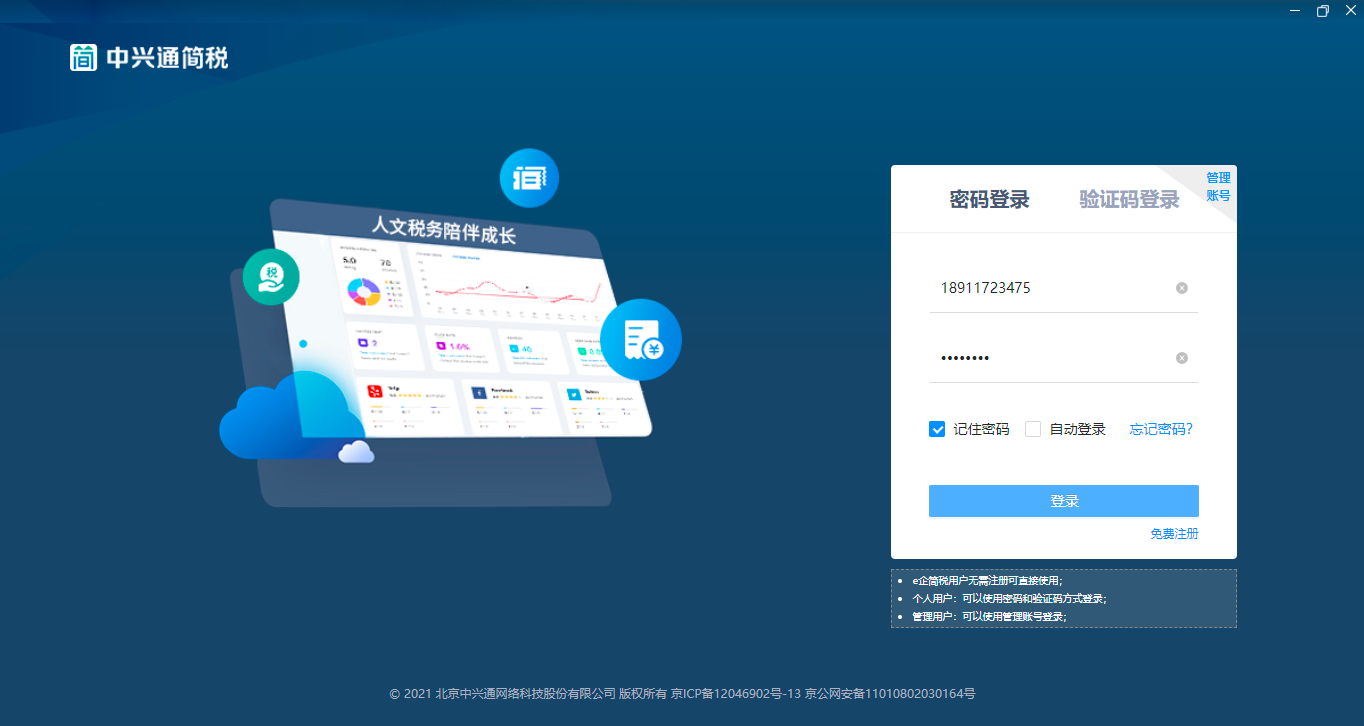 e企简税
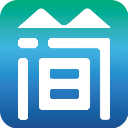 中兴通简税
软件登录页面
中兴通简税简介
中兴通简税，在原有“e企简税”业务功能的基础上，致力于打造一个覆盖发票获取、发票应用和发票环节的发票管理平台，旨在帮助纳税人安全保管发票、提高业务效率、规避票据风险。
中兴通简税——进项发票台账
发票台账是什么？
中兴通简税
[Speaker Notes: 不是问题，而是中兴通简税重大升级后，提出的一个新概念]
中兴通简税——进项发票台账
发票台账：即发票明细表，全面反映发票的取得、入账、抵扣、查验、归档、风险等情况。
[Speaker Notes: 表述要直接]
中兴通简税——发票台账
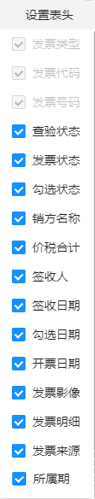 实时统揽所有发票状态信息，支持发票类型、发票信息、发票状态等多条件查询，包括增值税专普票、机动车发票、通过费等多种类型发票
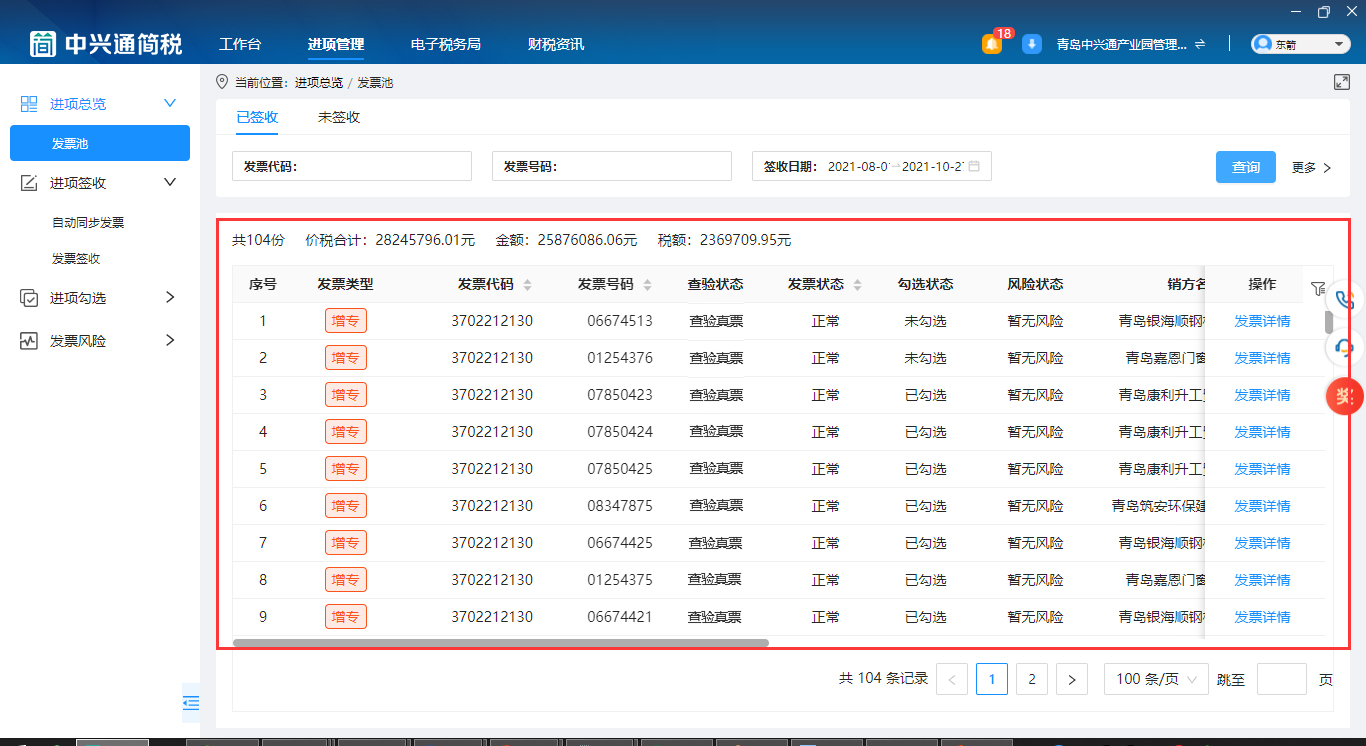 [Speaker Notes: 台账是台账，主要是统揽，不是业务
要看实际]
中兴通简税——发票台账
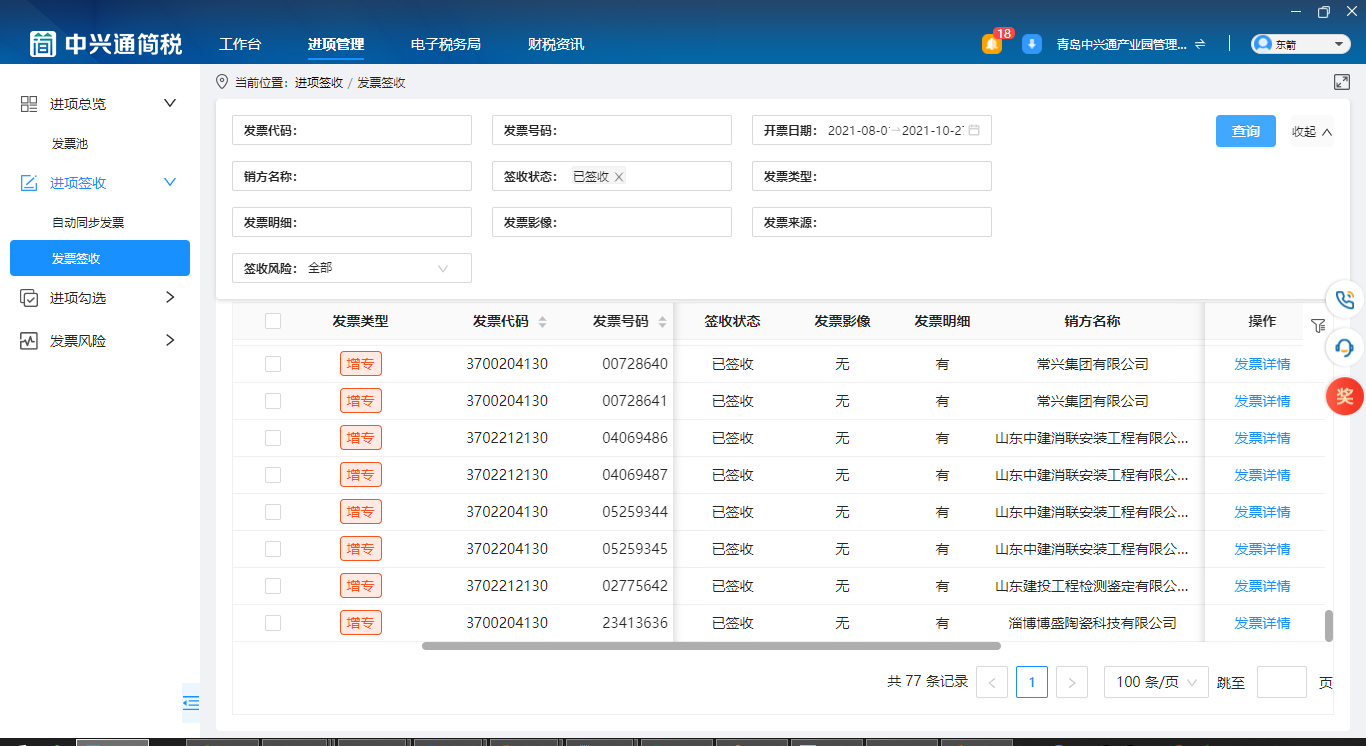 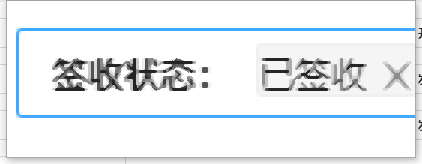 发票签收状态：确认发票入账情况
中兴通简税——发票台账
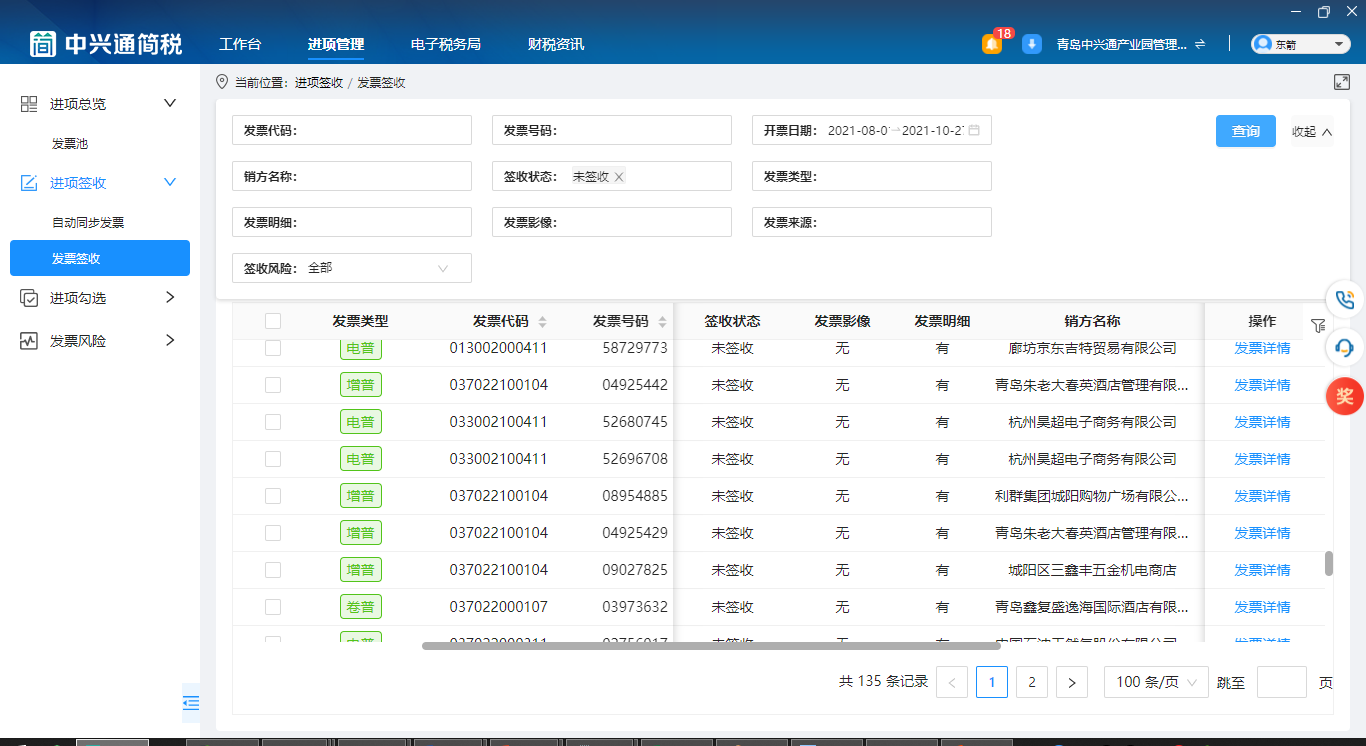 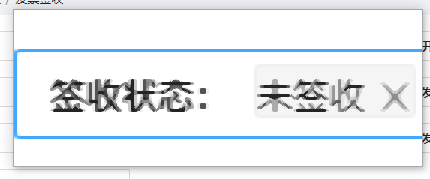 对于未签收发票，及时采取相应措施
中兴通简税——发票台账
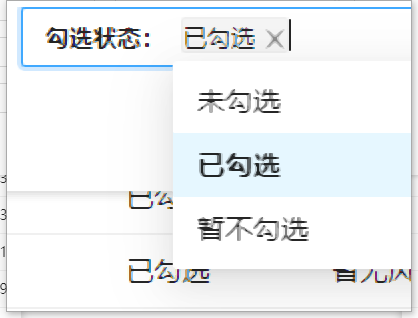 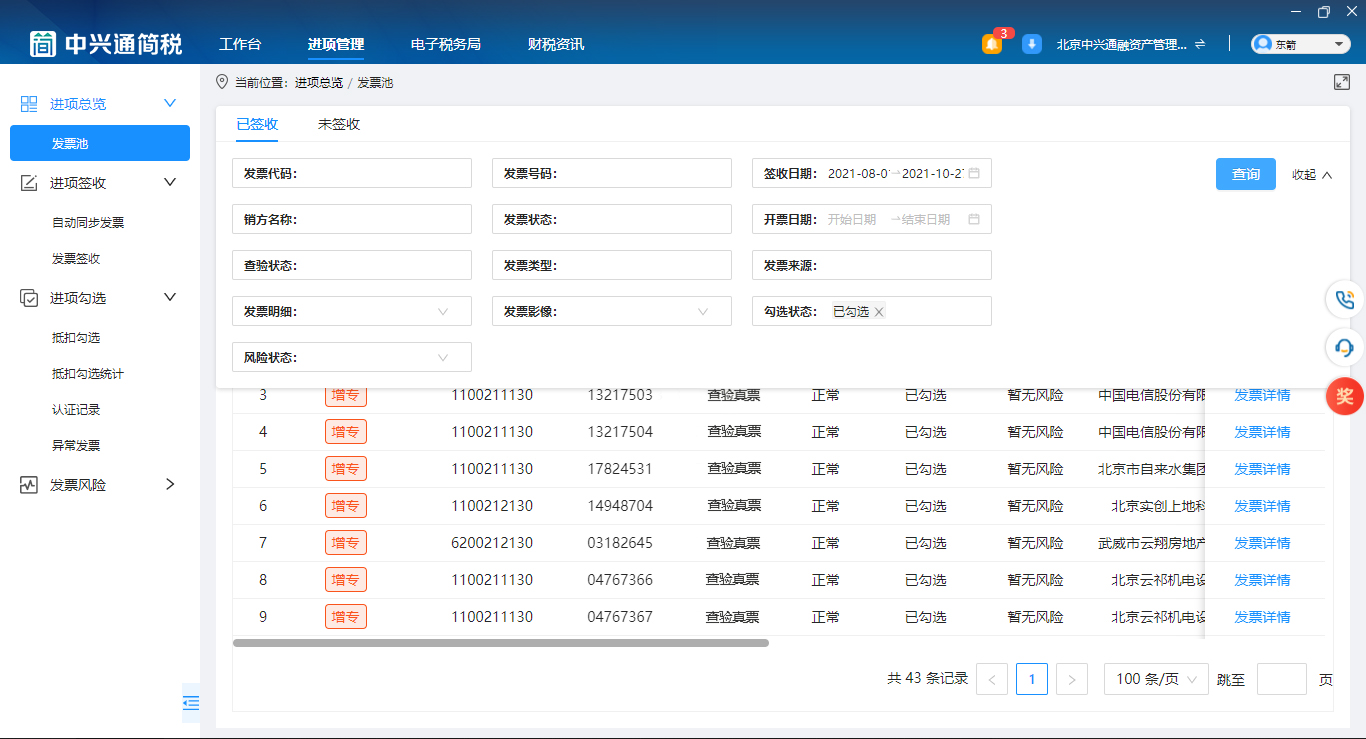 发票认证状态：为进一步抵扣申报提供依据
中兴通简税——发票台账
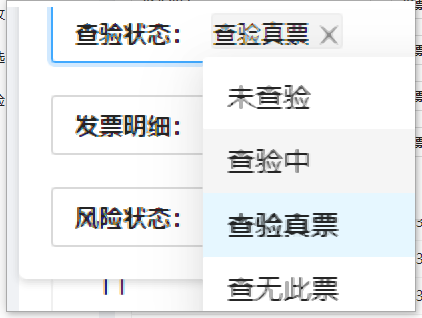 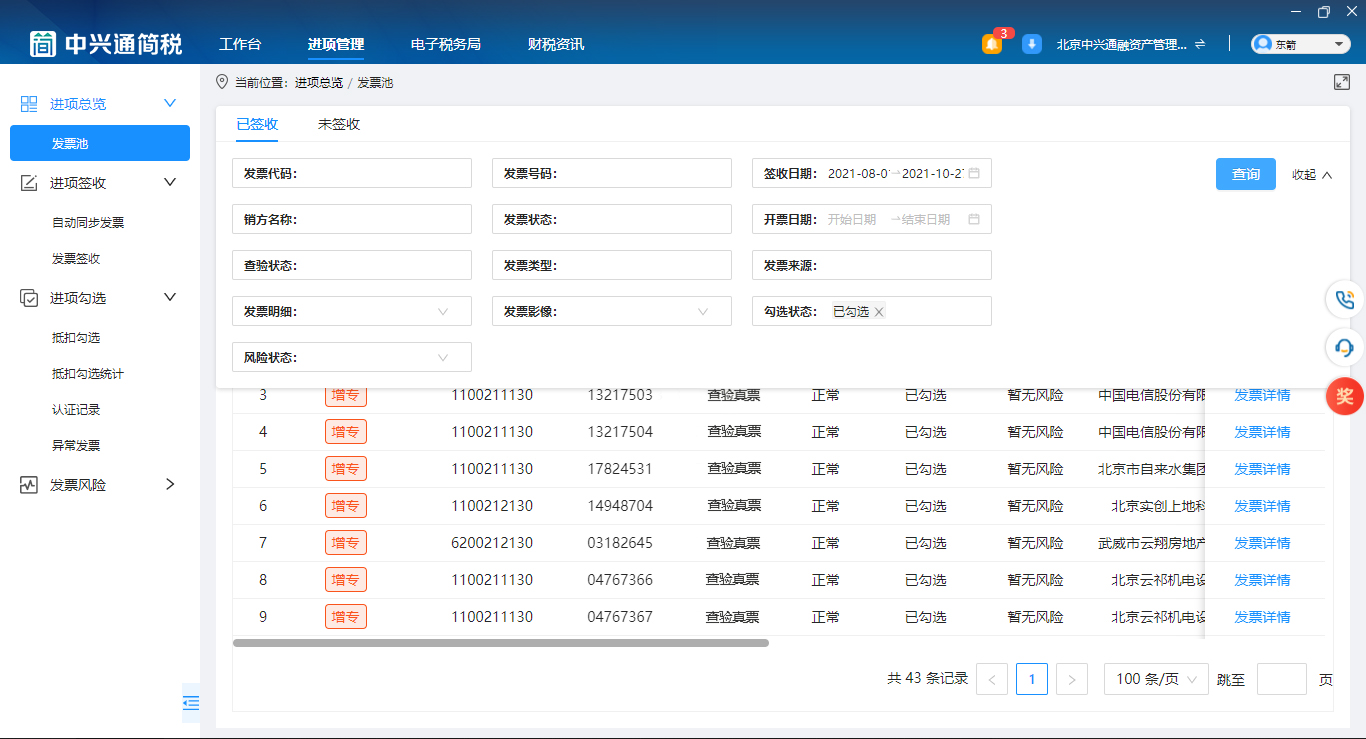 发票查验状态：杜绝混入虚假发票
中兴通简税——发票台账
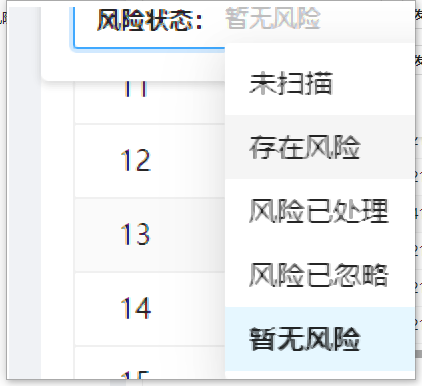 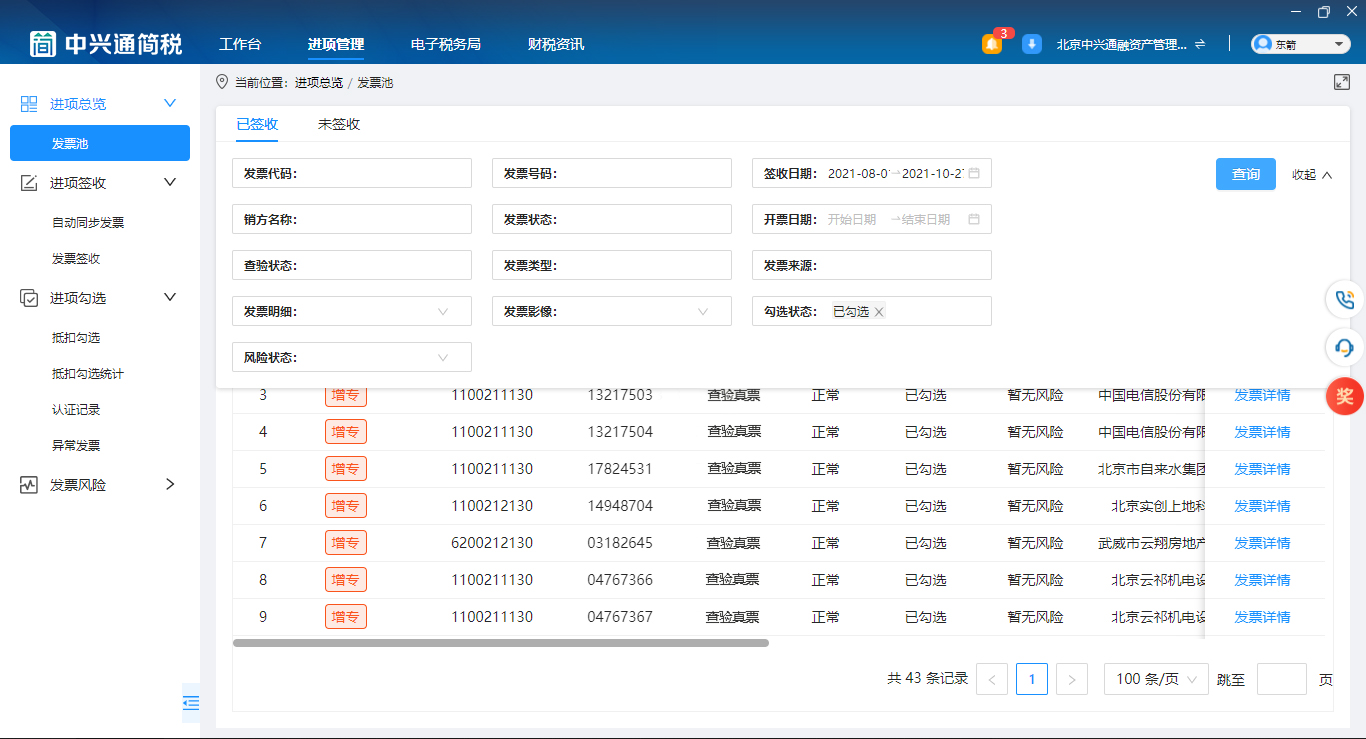 发票风险状态：实时预警发票及上游供应商异动情况
中兴通简税——发票台账
发票台账从何而来？
中兴通简税
中兴通简税——局端信息同步
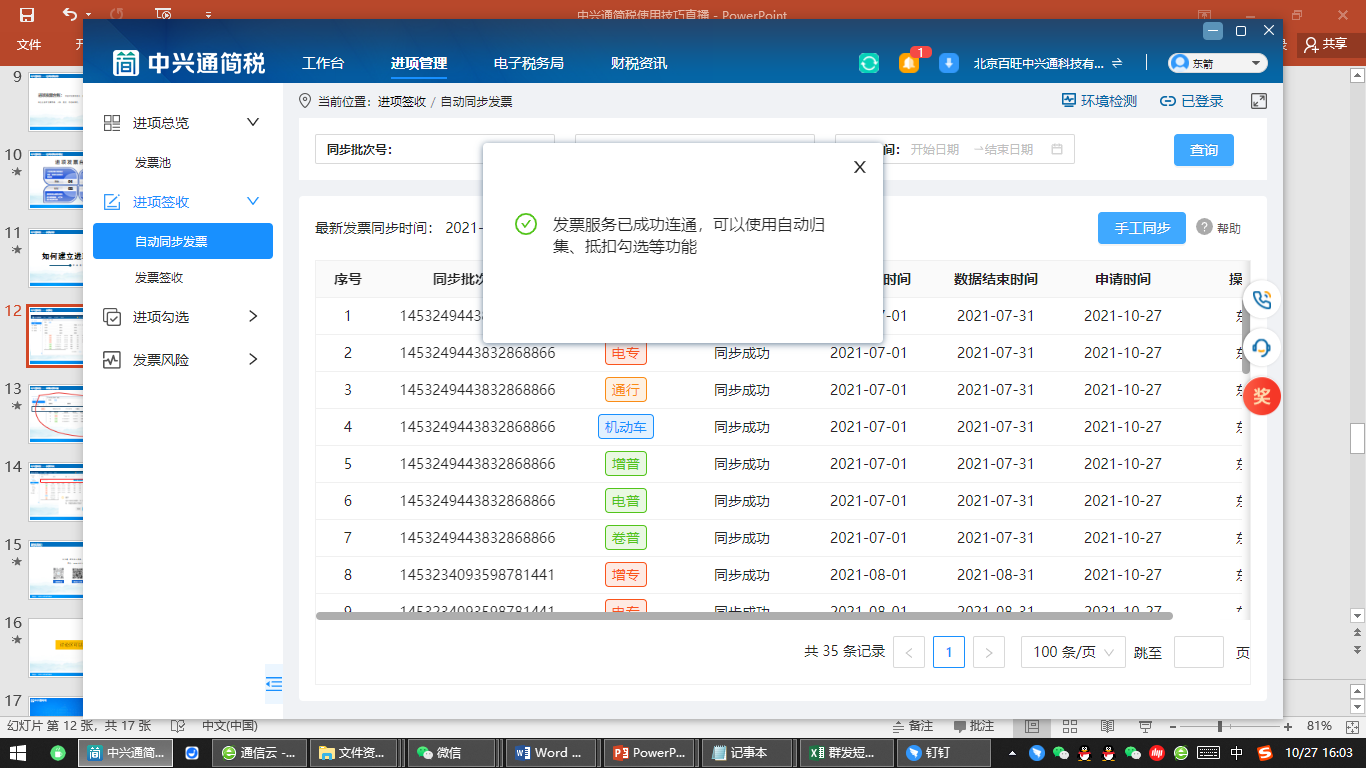 联通税务局端
定时同步税务局端全量发票数据
构建企业端发票台账的数据基础
[Speaker Notes: 画圈的都是台账范畴]
中兴通简税——发票签收
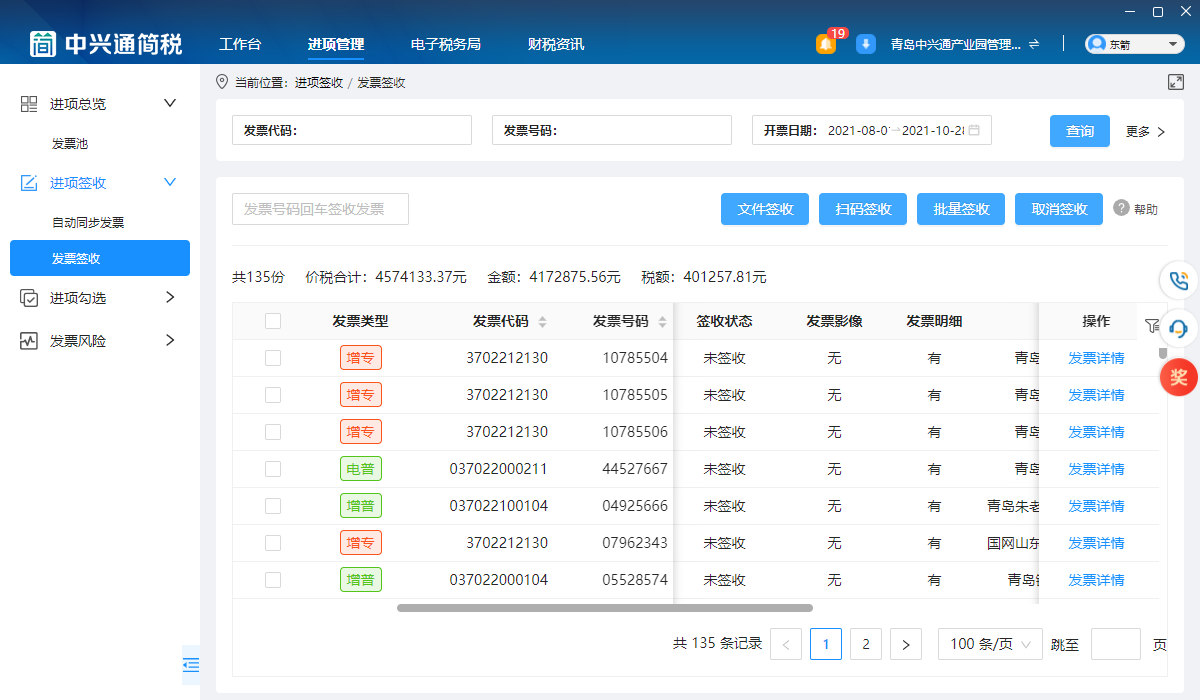 多角色、多方式发票签收
将企业实际接收的发票与税局端发票数据建立物理对照关系，清晰化财务对发票的管控范围
签收后的发票，自动执行电子发票验签、发票查验、发票风险指标检查等操作
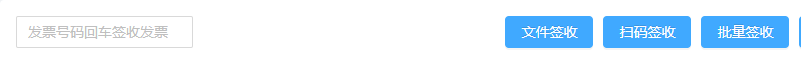 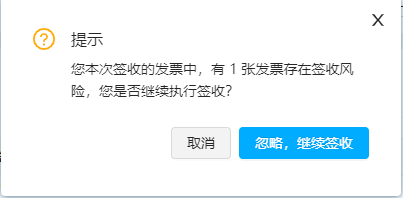 中兴通简税——发票风险预警
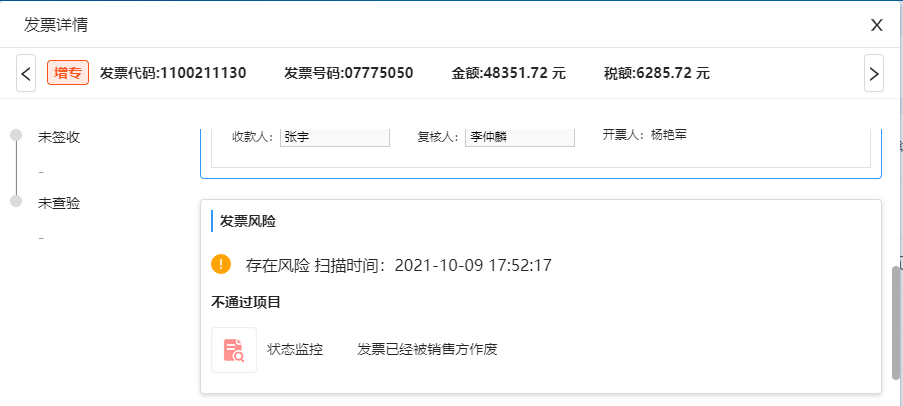 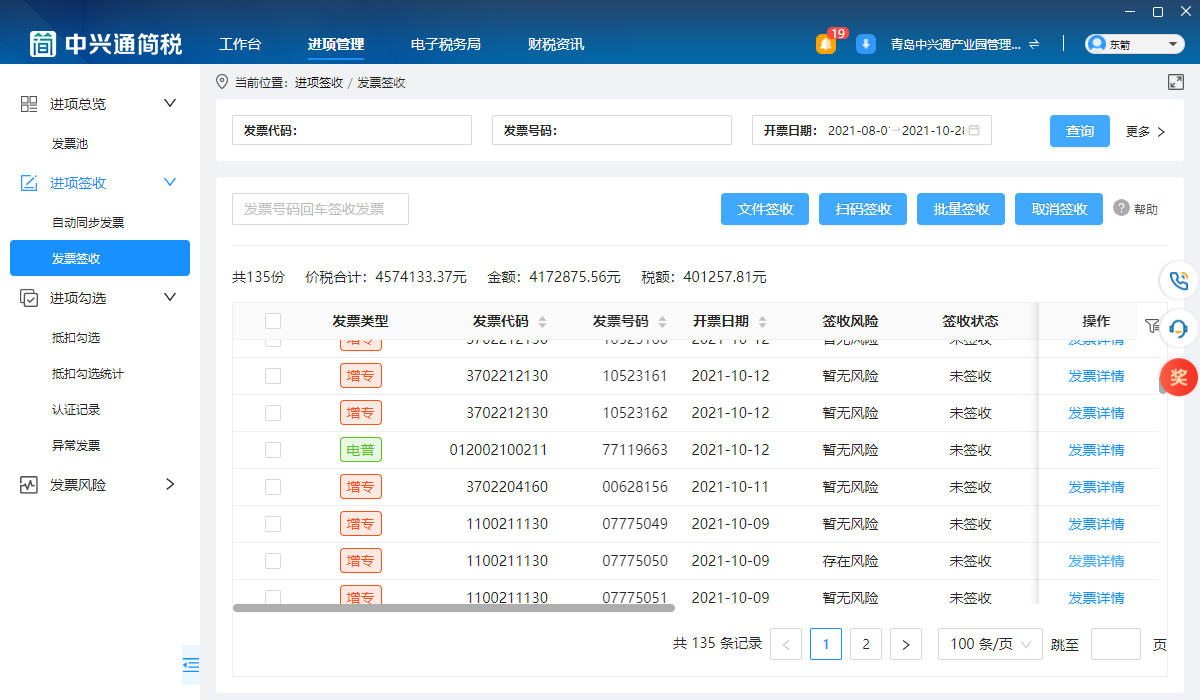 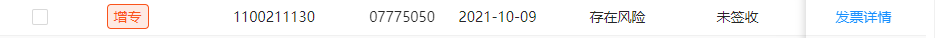 联系我们
中兴通 · 呼叫中心热线：010-62965988
网址：www.62212366.com
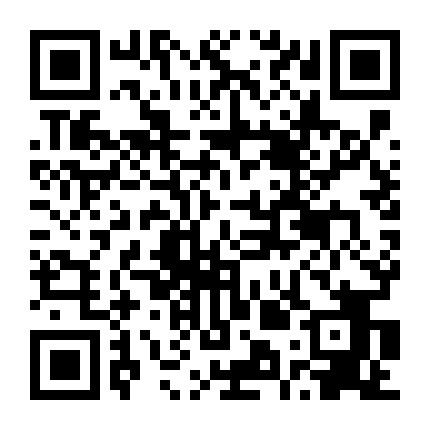 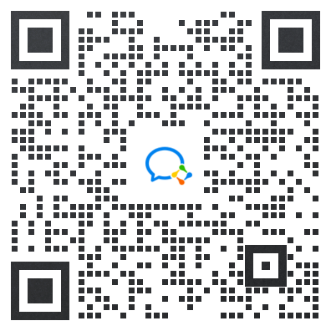 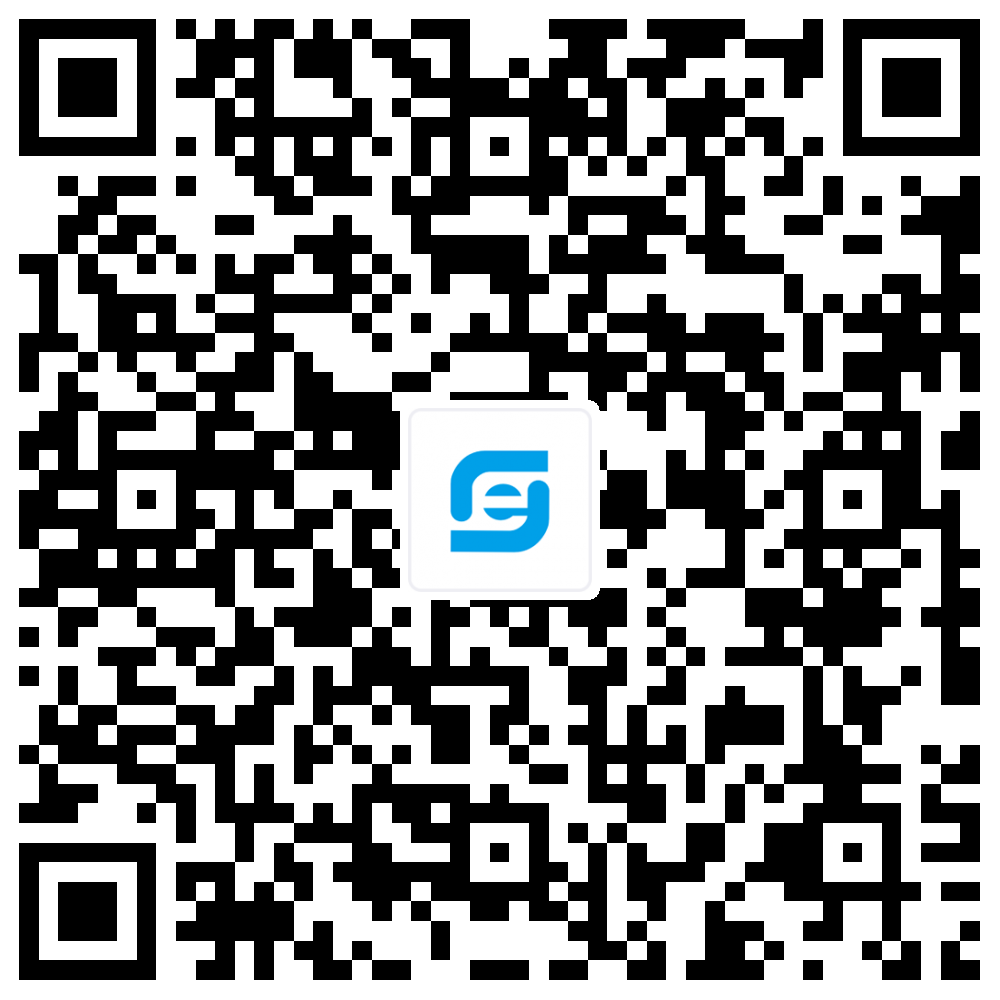 客服微信
在e企APP
微信公众号
网址：www.62212366.com
热线：010-62965988
讨论区可以提问交流哟
网址：www.62212366.com
热线：010-62965988
谢 谢 观 看
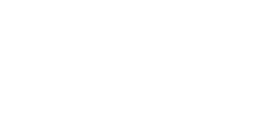